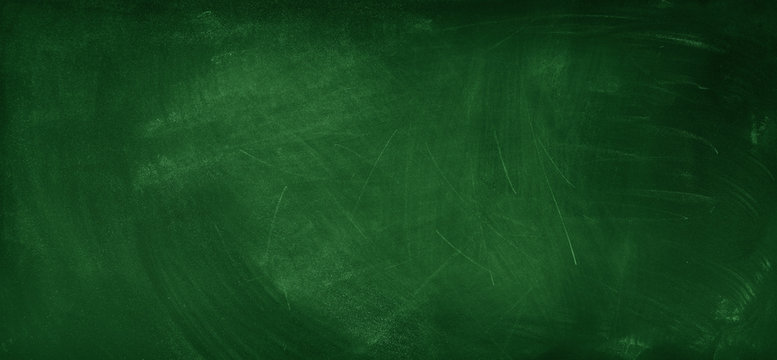 グシャの世界史探究授業　エジプト文明①
エジプトの統一国家
エジプトの王朝が長期間安定した繁栄が
続いたのはなぜなのか？
古代オリエント文明とその周辺
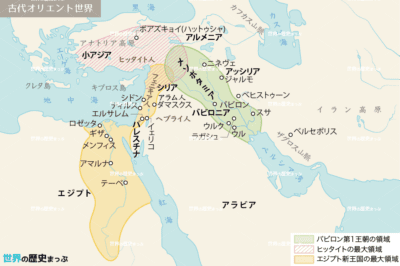 メソポタミア
エーゲ海
エジプト
シリア・パレスチナ
エーゲ海
オリエント統一と分裂
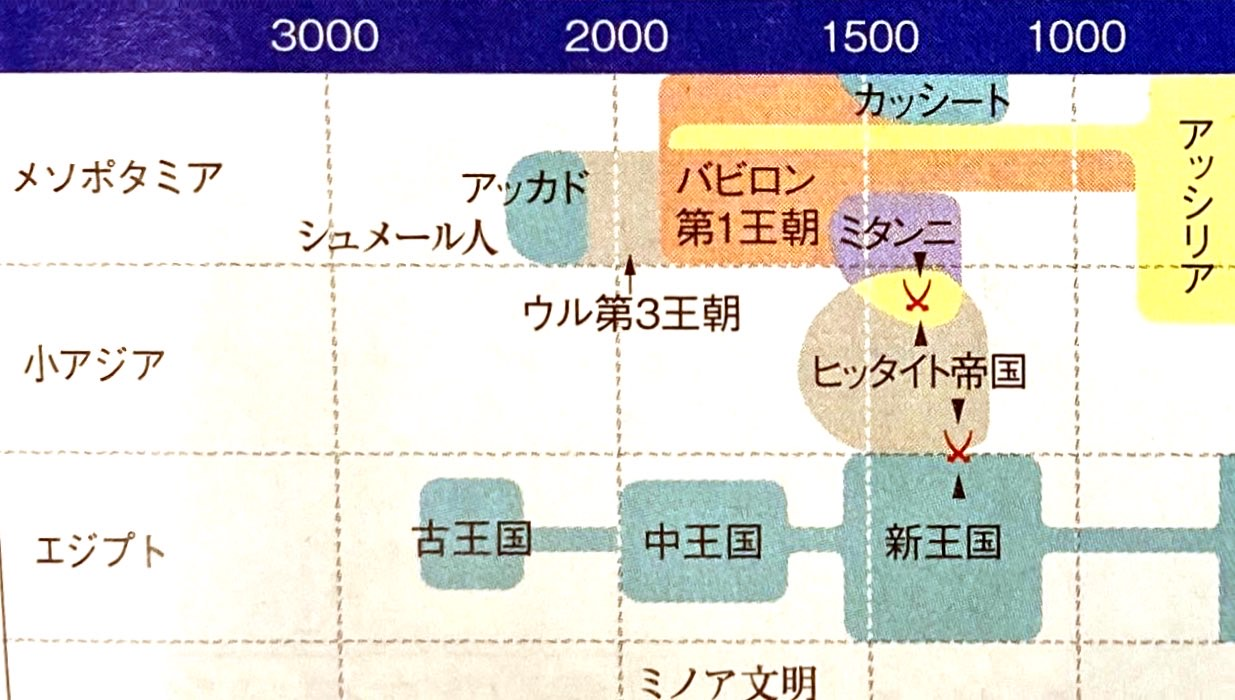 資料：『詳説世界史研究』山川出版社
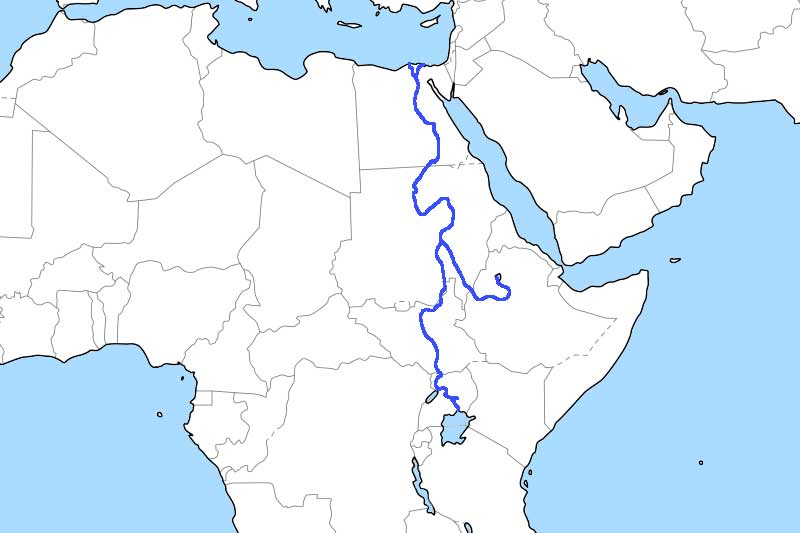 ナイル川
日本の約2倍の長さ！
全長約6000km
定期的な氾濫
※まじめな川
ナイル＝シルト(肥沃な土壌)を運んでくる
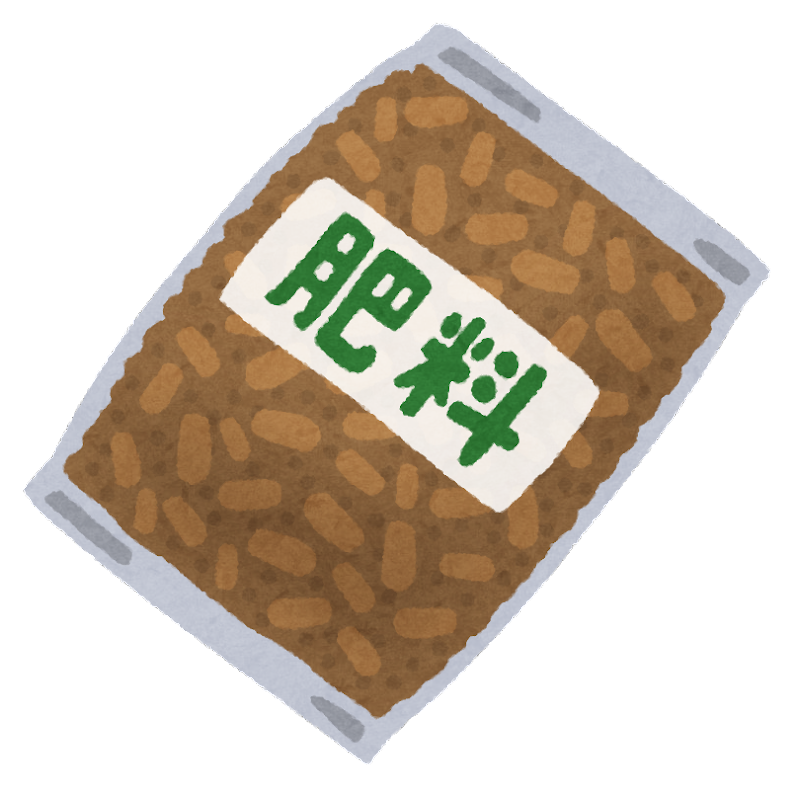 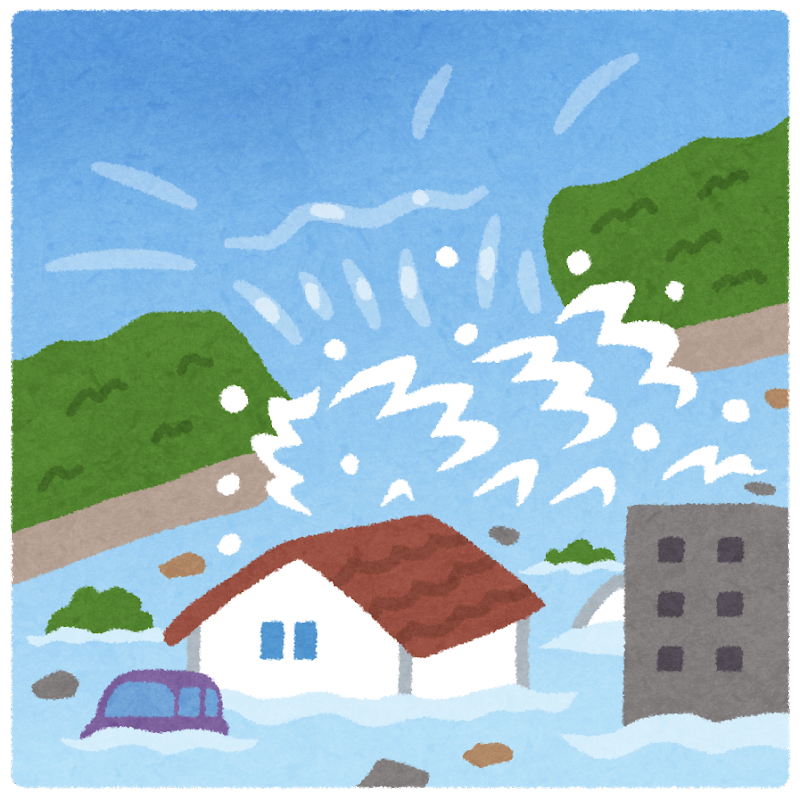 ナイル川
氾濫
年に一度（定期）
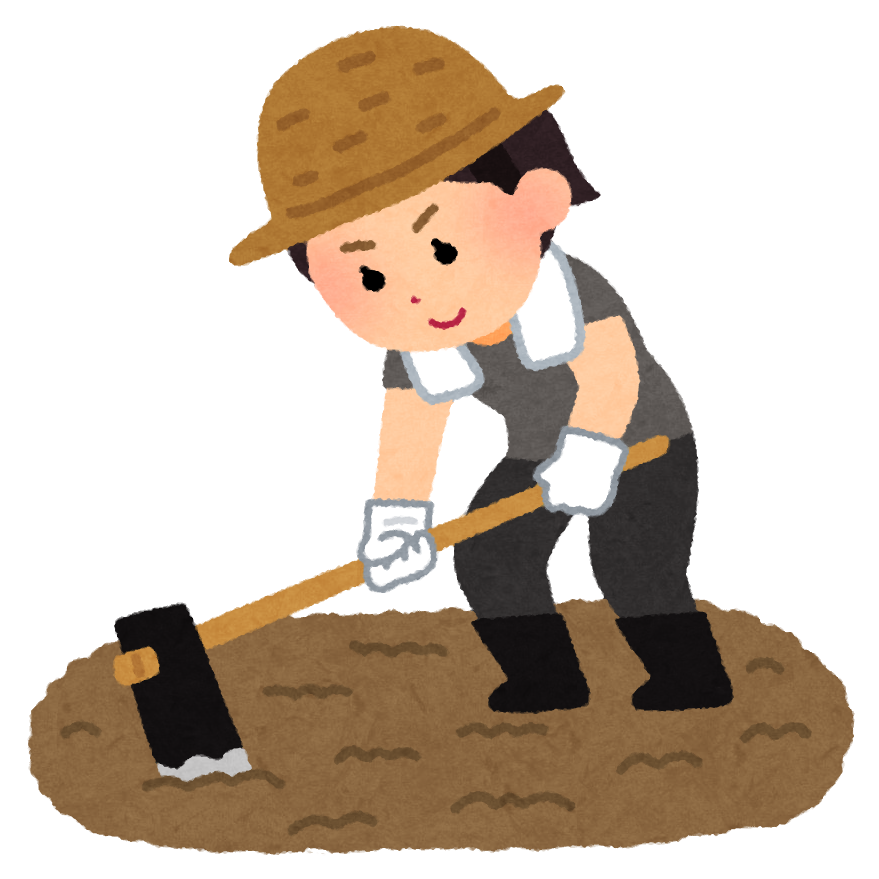 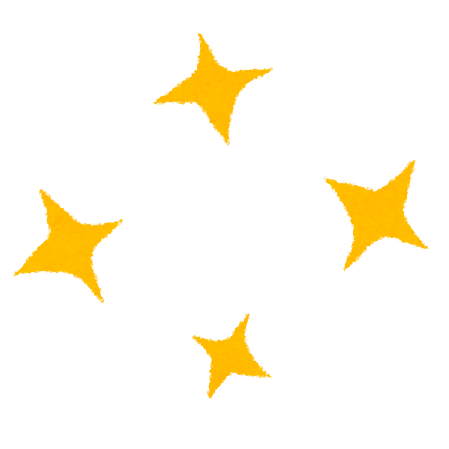 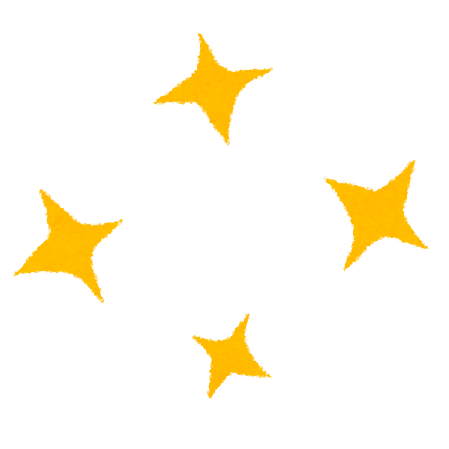 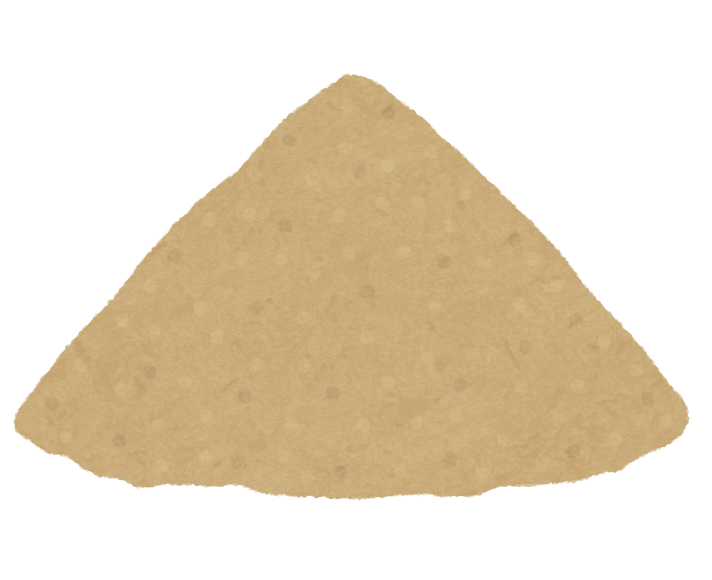 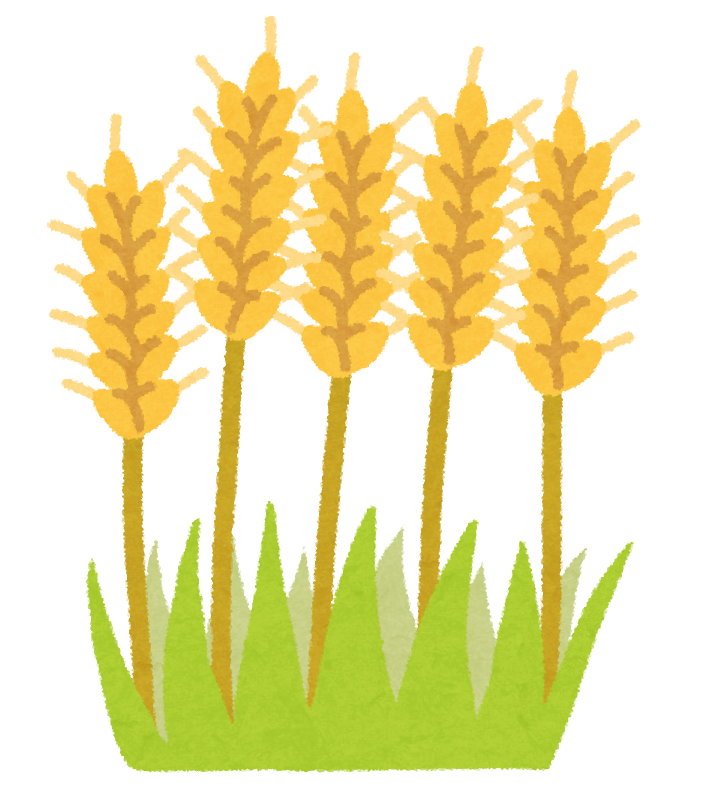 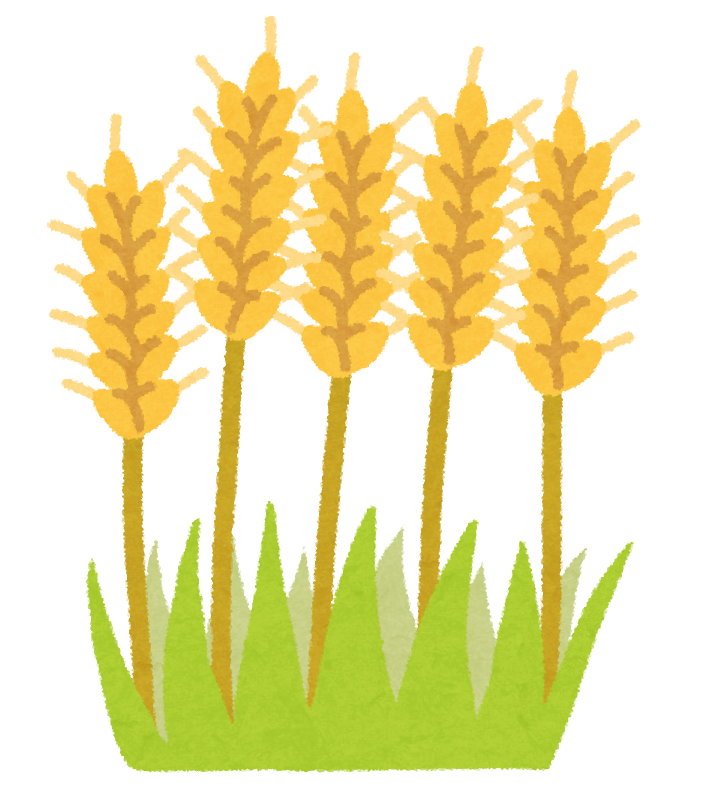 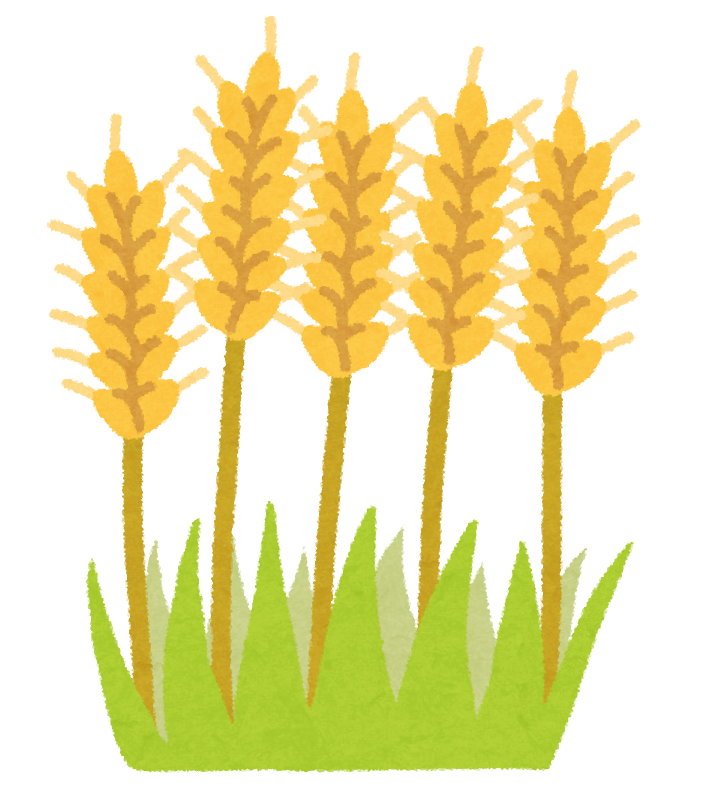 肥沃な土
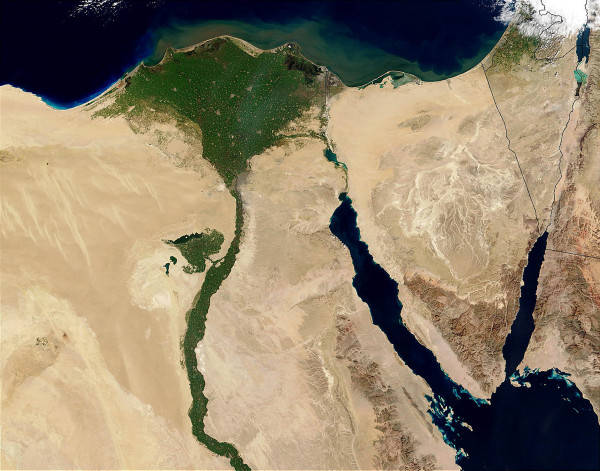 流れ
下エジプト
ナイル川　オアシス
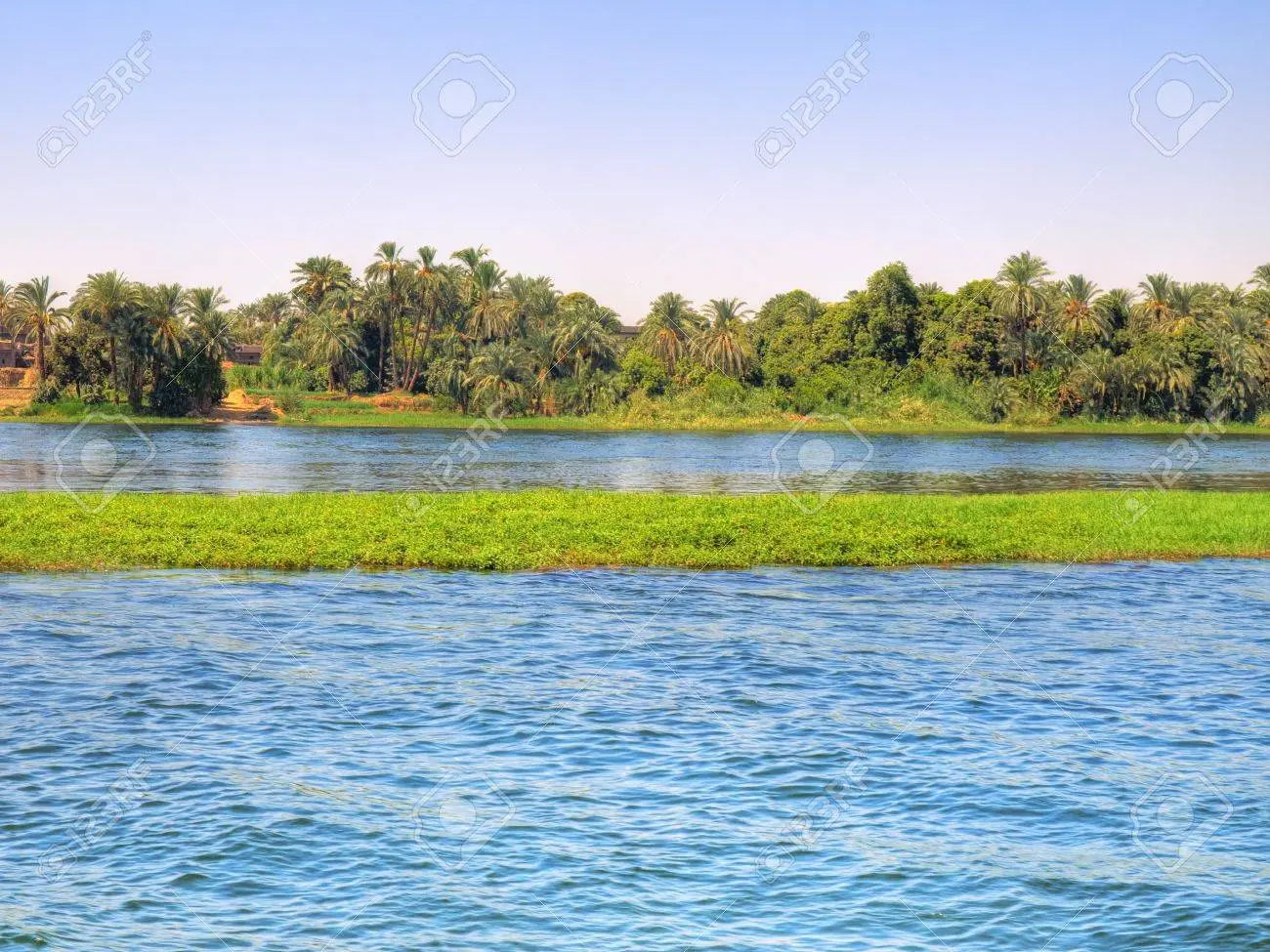 上エジプト
ナイル川
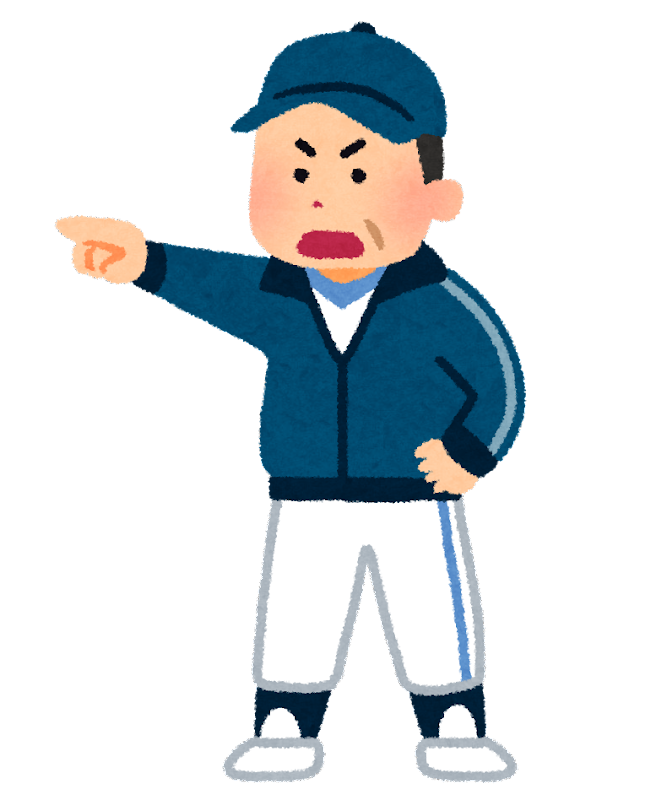 ナイル川
強力な指導者
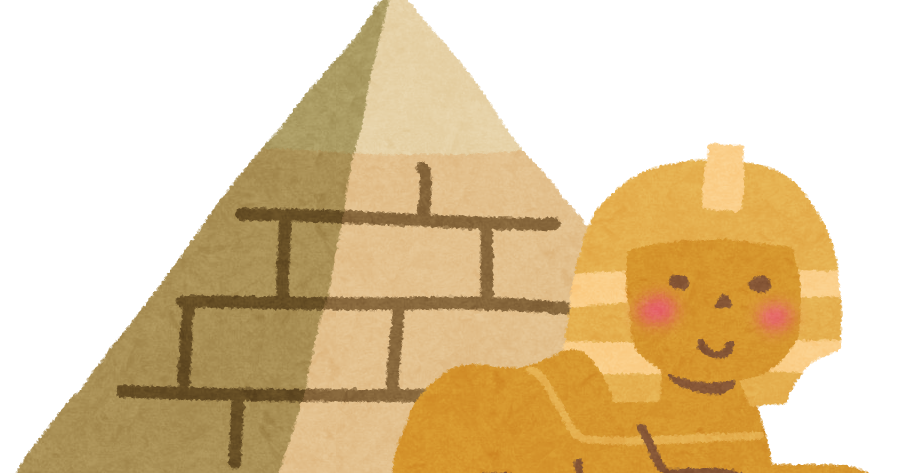 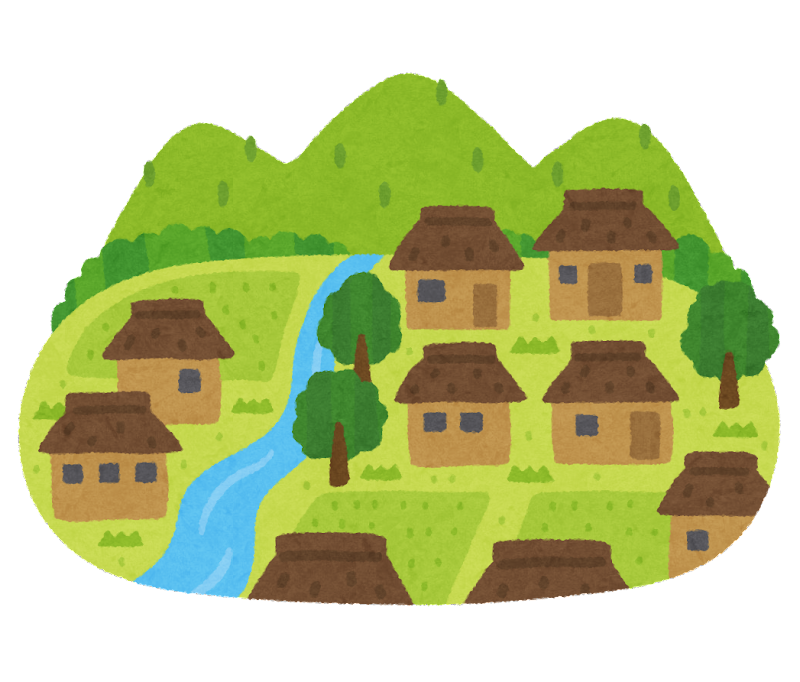 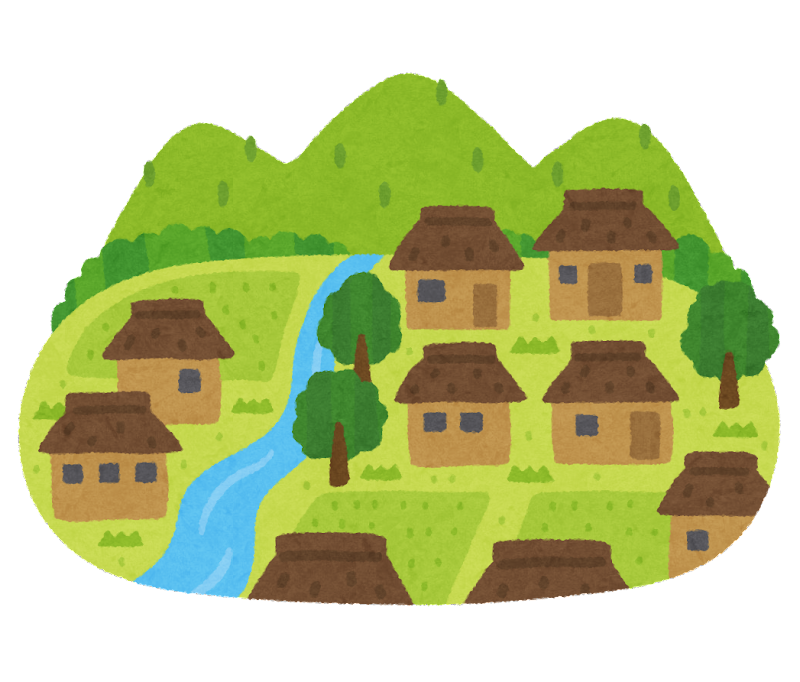 小国家
国　　家
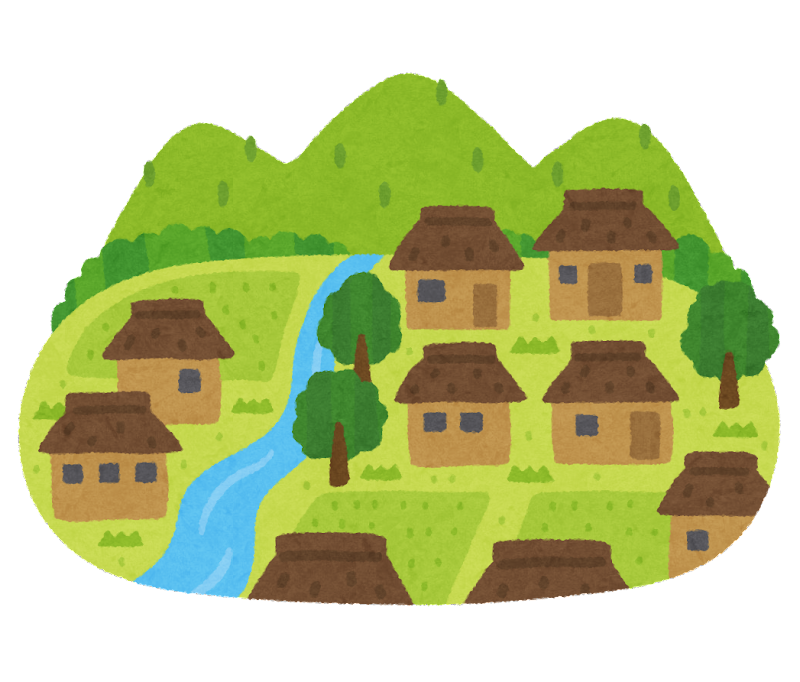 小国家
氾濫
労働力
小国家
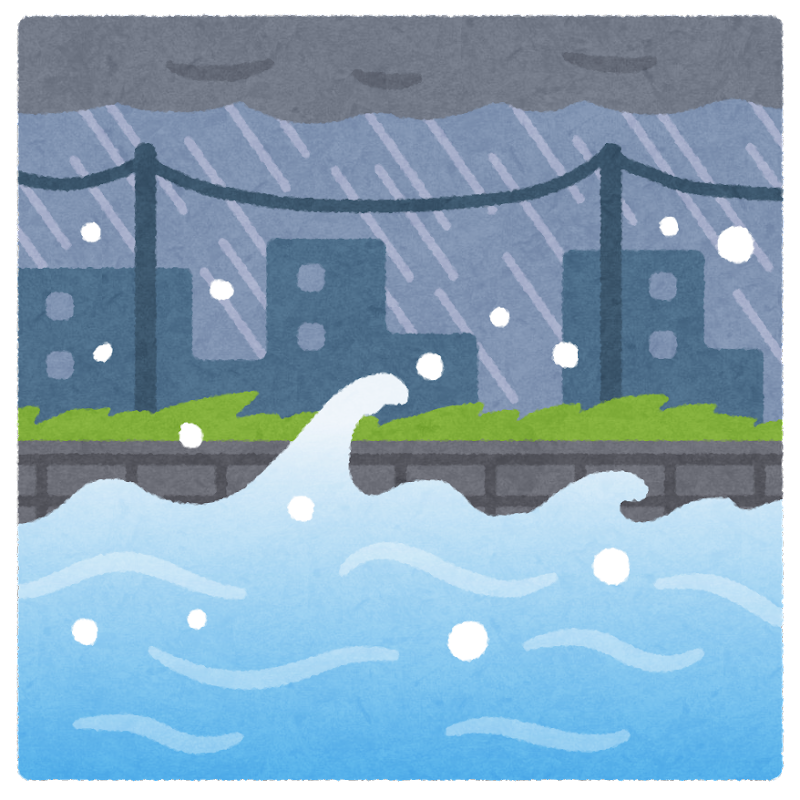 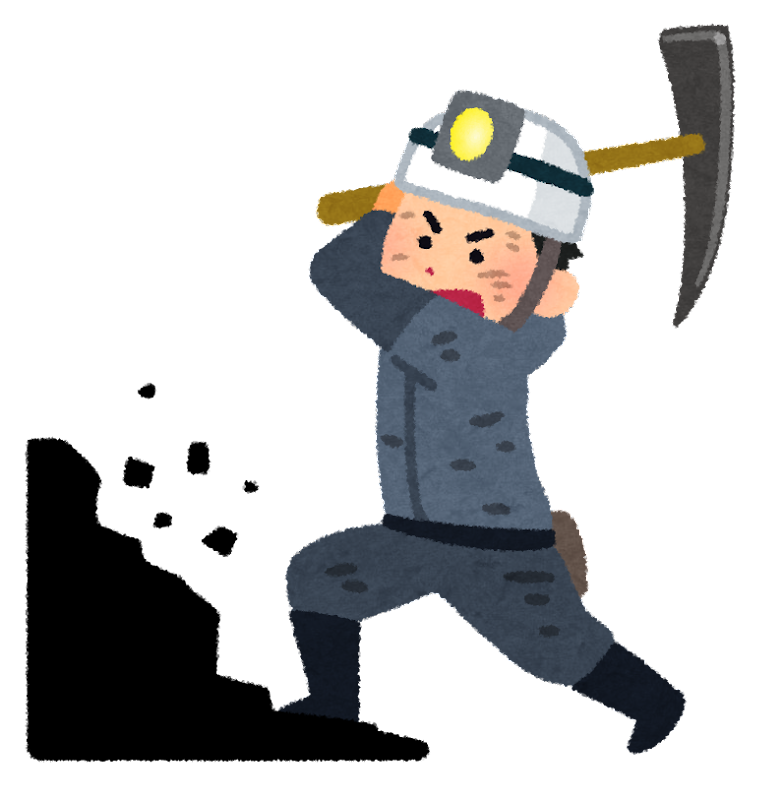 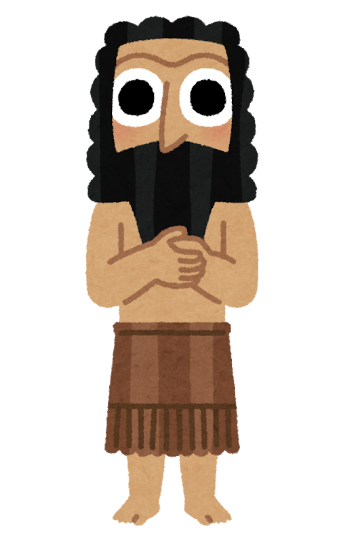 侵入、移住
興亡が激しい
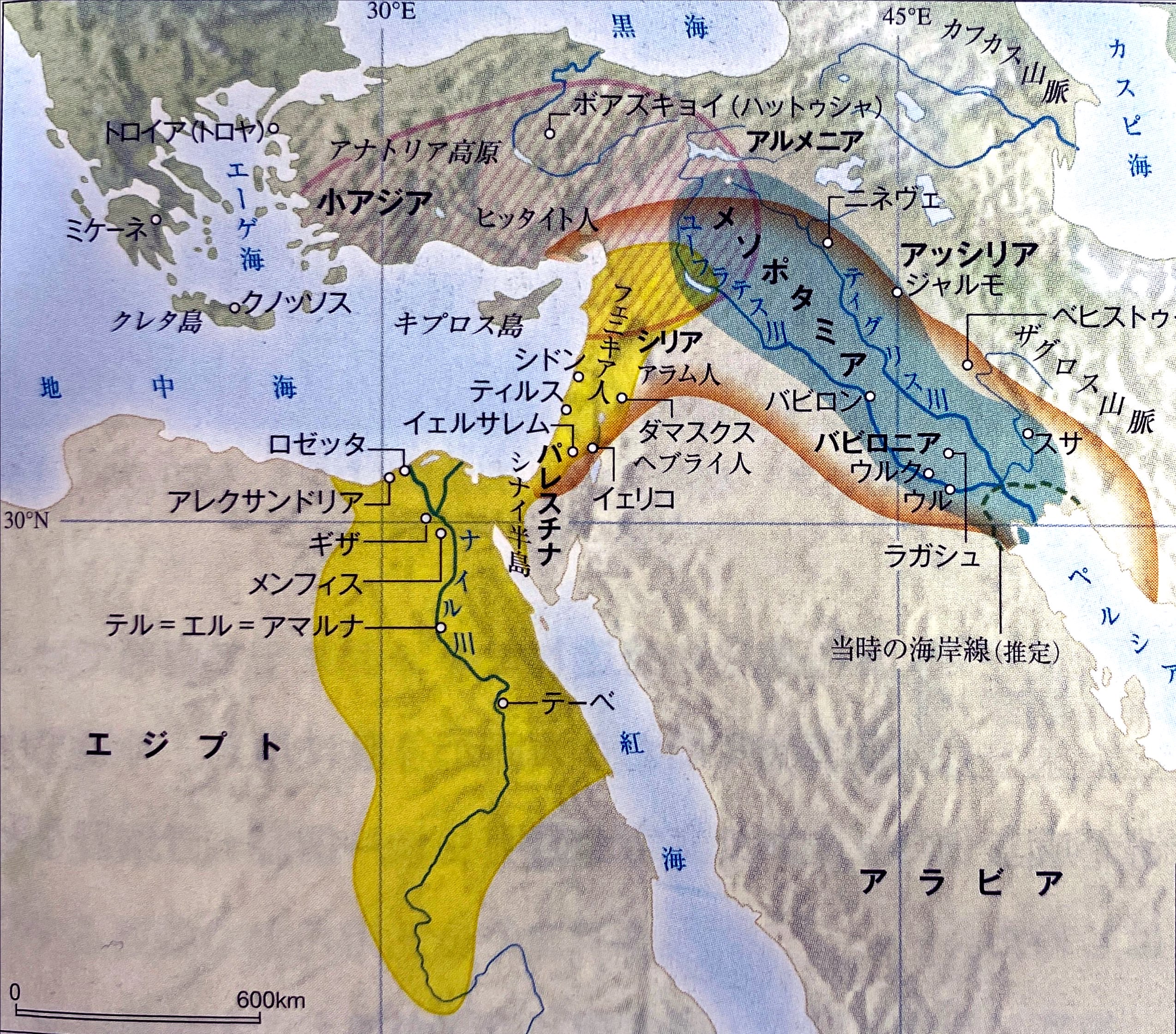 外敵が侵入しずらい
海
砂漠
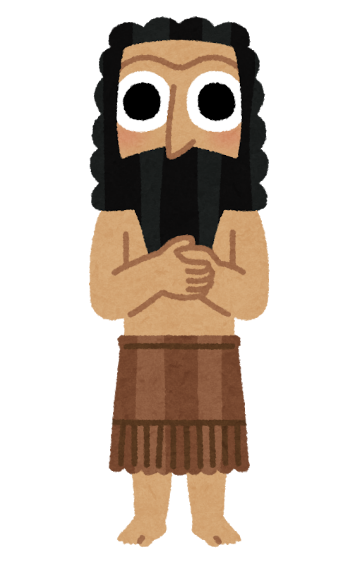 砂漠
エジプトは東西を砂漠、北は海があり
天然の要塞だったため
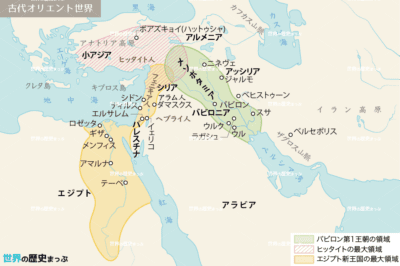 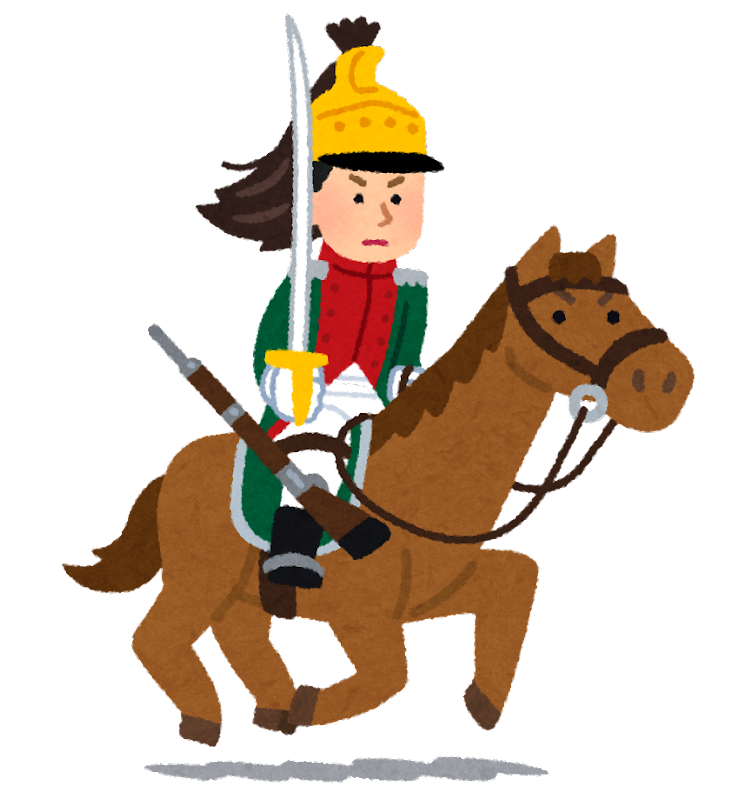 周辺から遊牧民移住
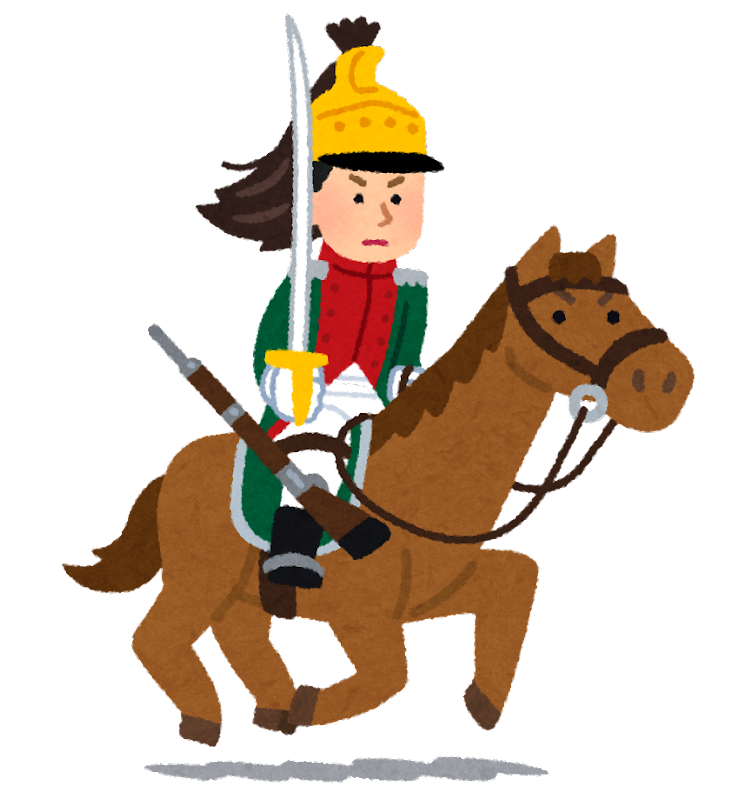 複雑な歴史
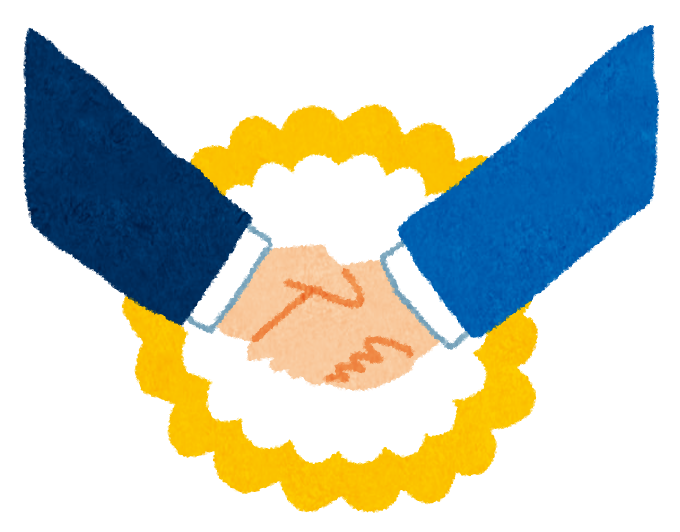 両地域を結ぶ交通路
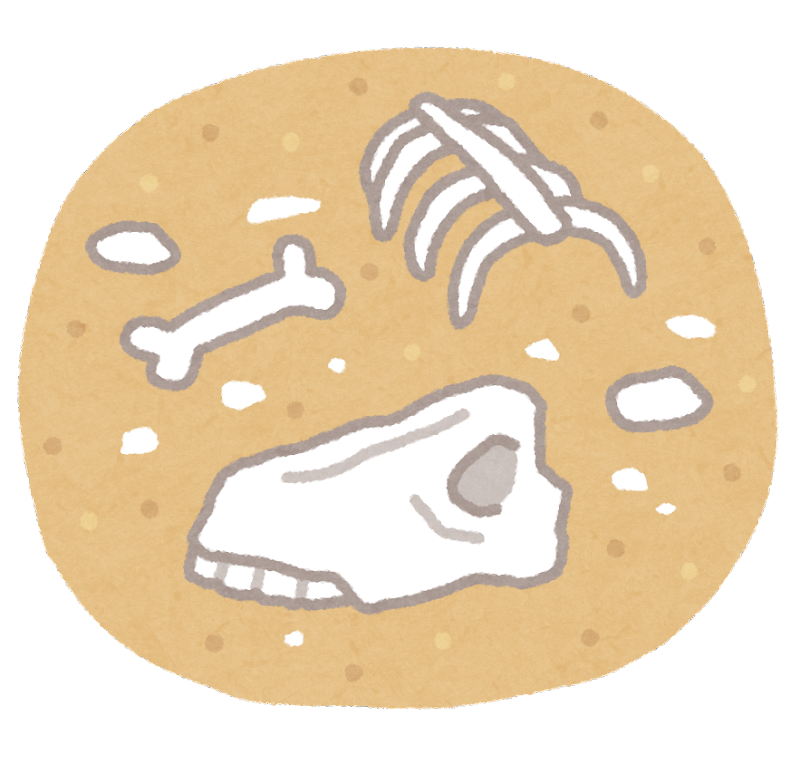 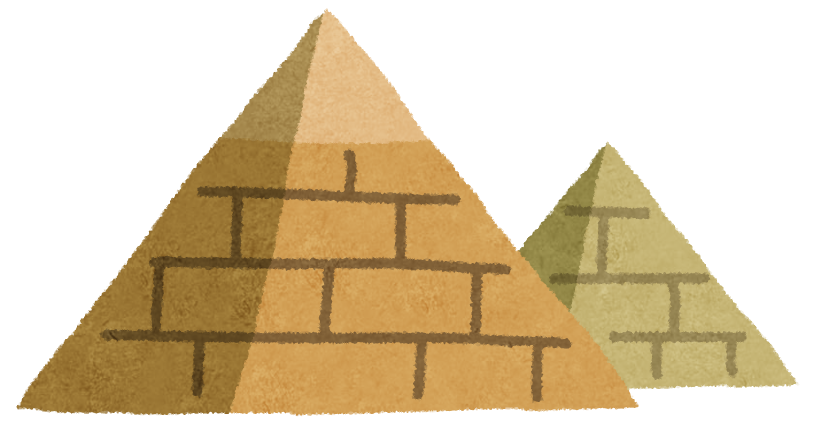 異民族侵入：少
高度な文明：長期間
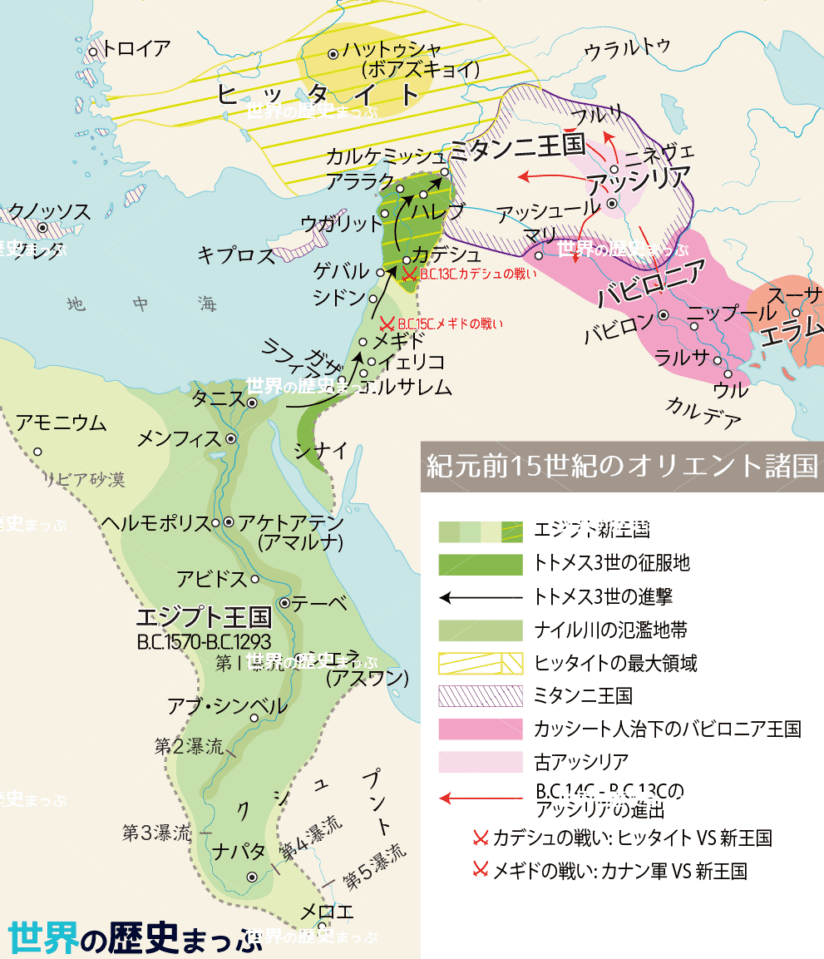 メンフィス
ギザの三大ピラミッド
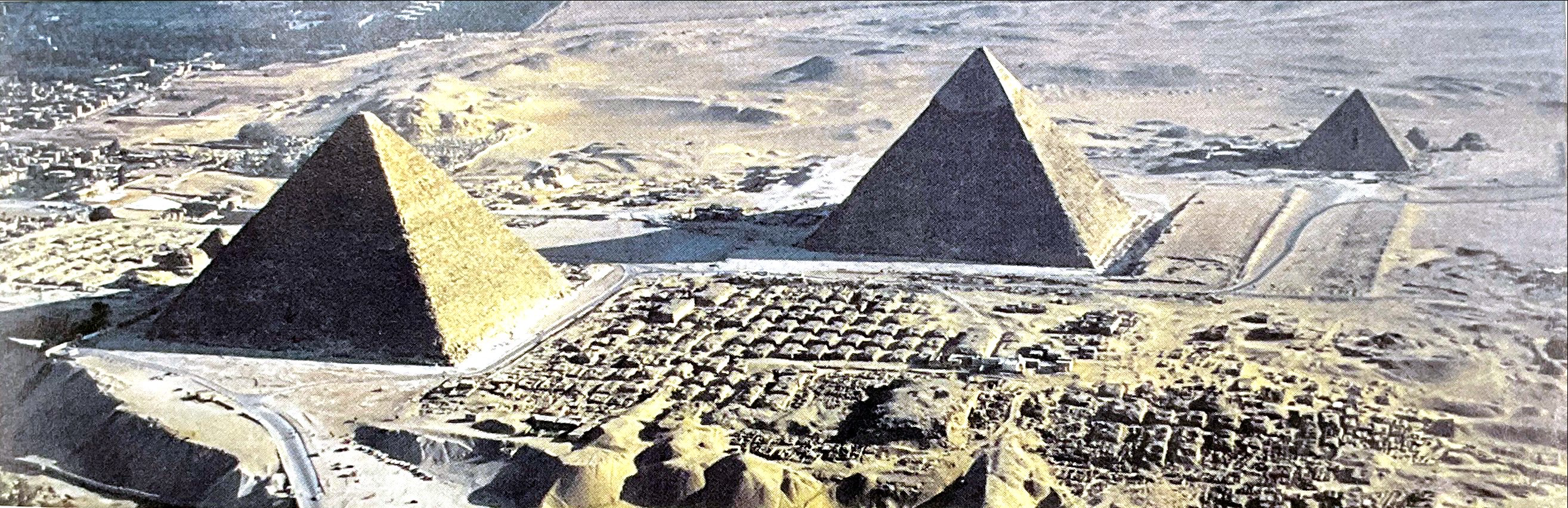 メンカウラー王
カフラー王
クフ王
農民
ファラオ
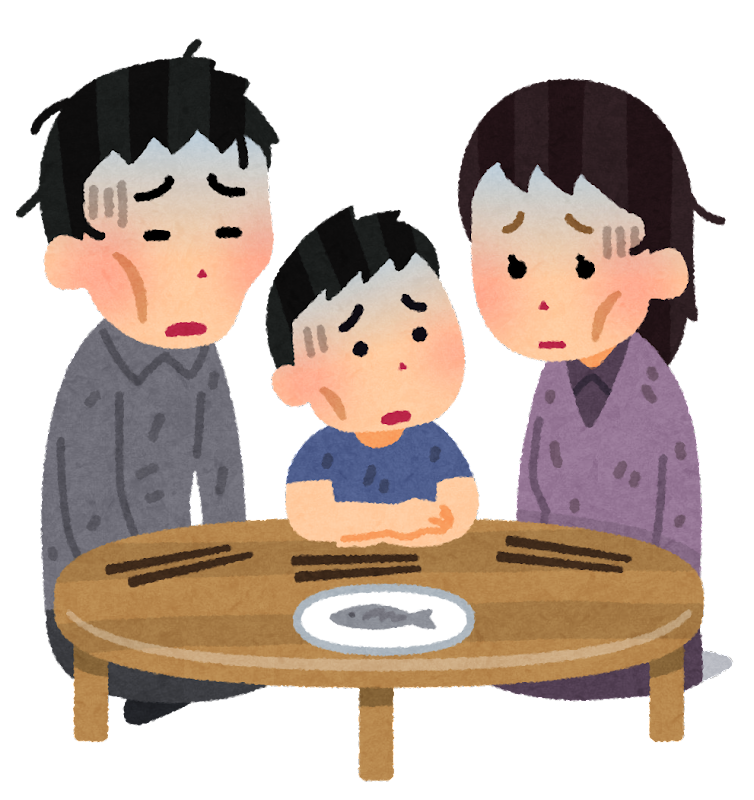 今年は厳しいわね
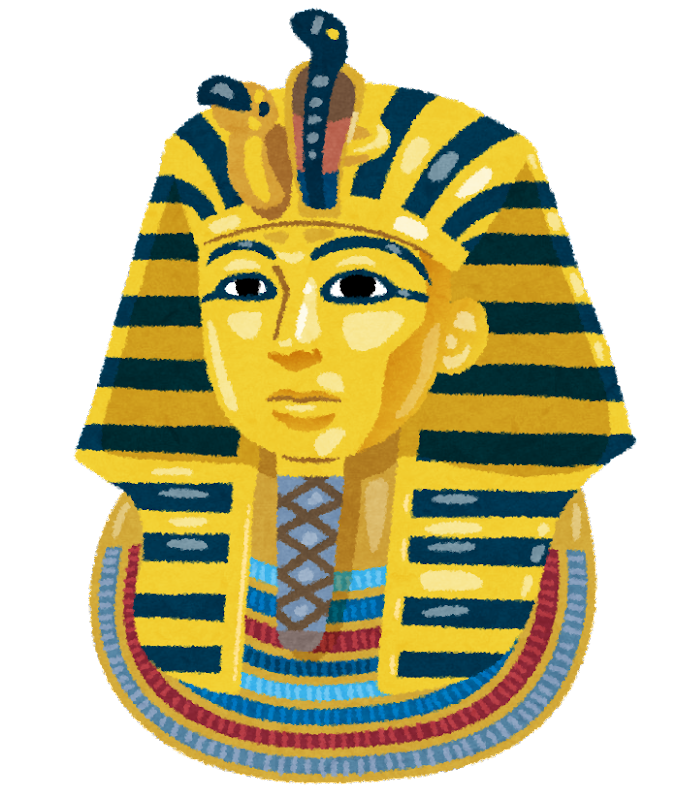 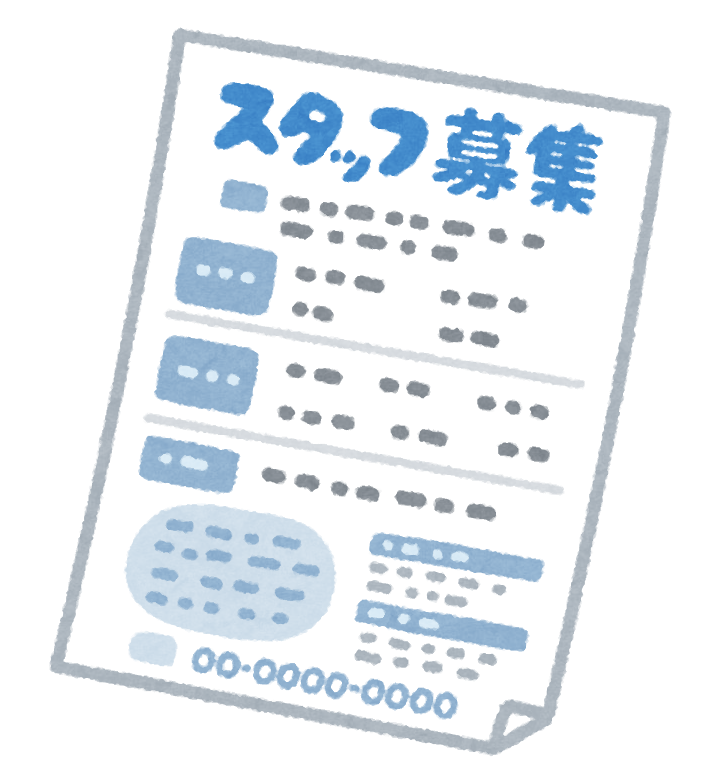 雇用の創出
農民
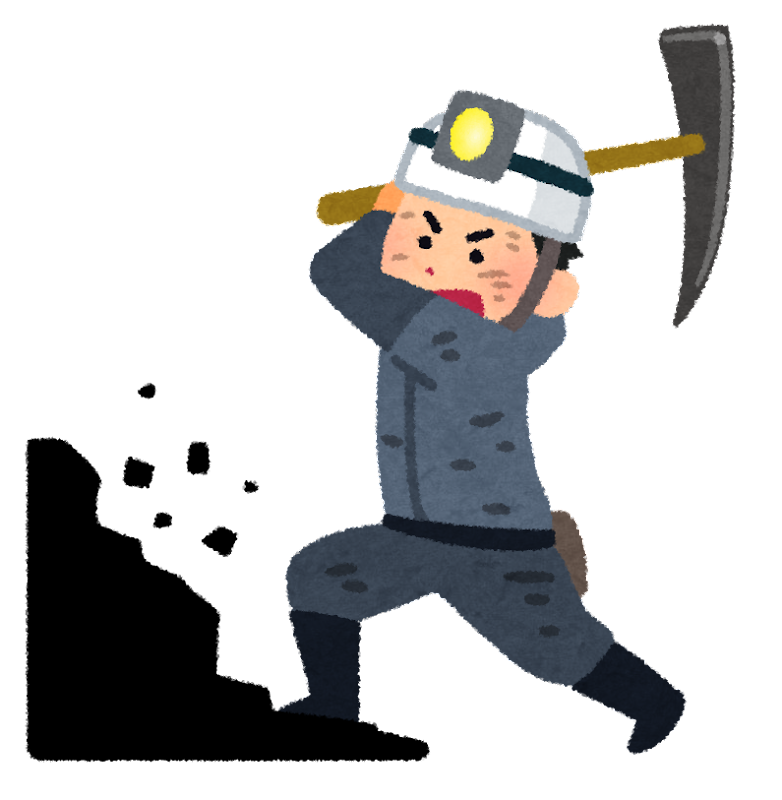 ピラミッド建設で
労働者を募集せよ
稼げるぜー！
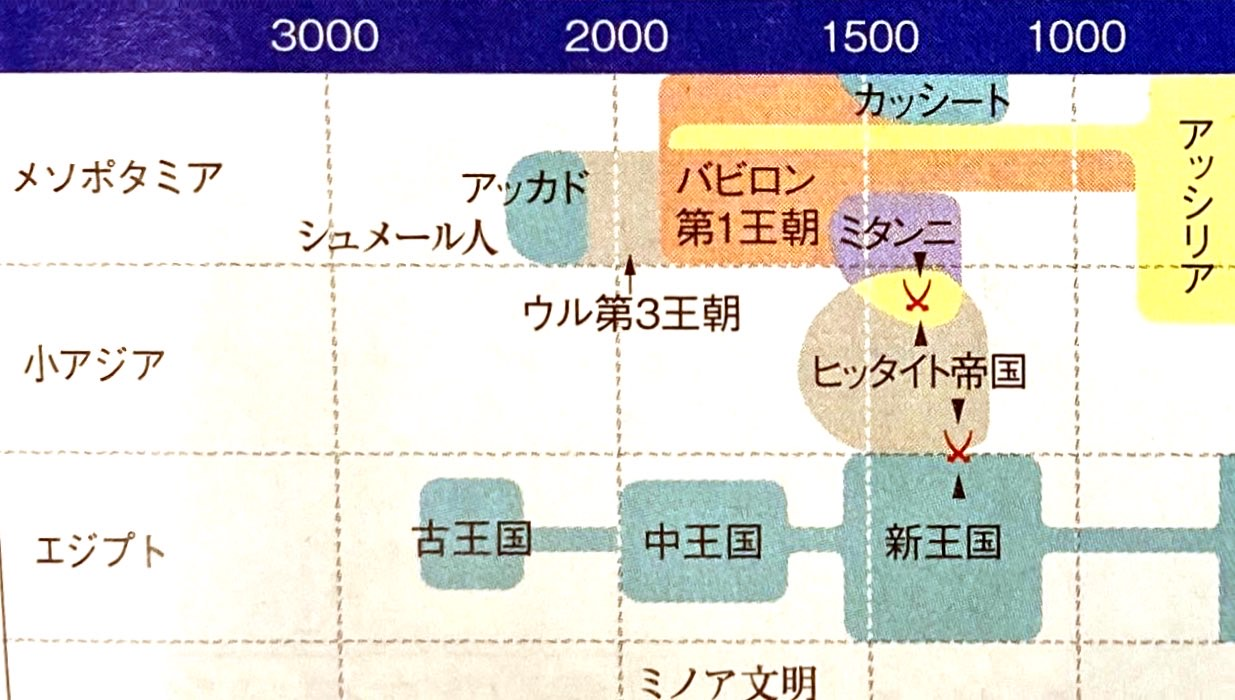 資料：『詳説世界史研究』山川出版社
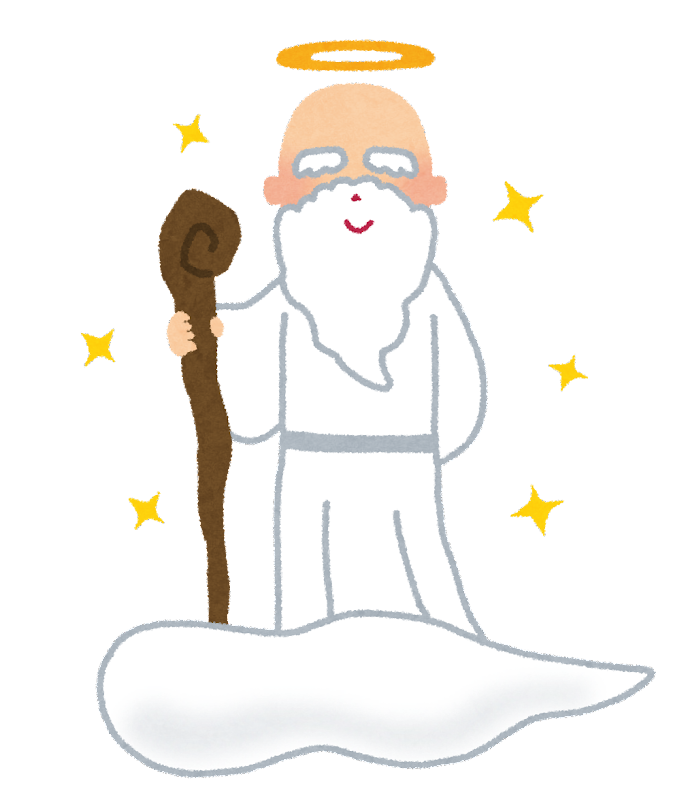 多神教
古王国
新王国
アメンホテプ4世
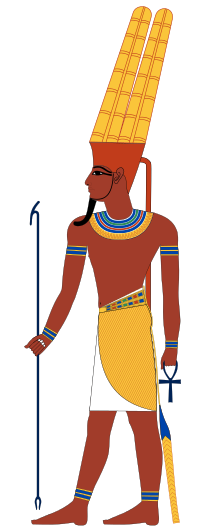 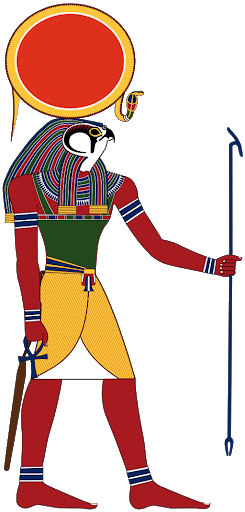 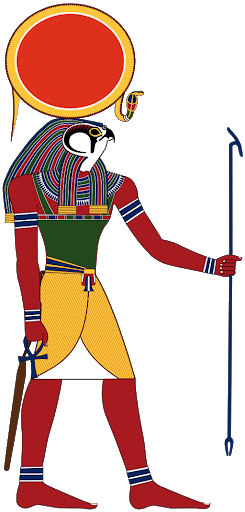 守護神
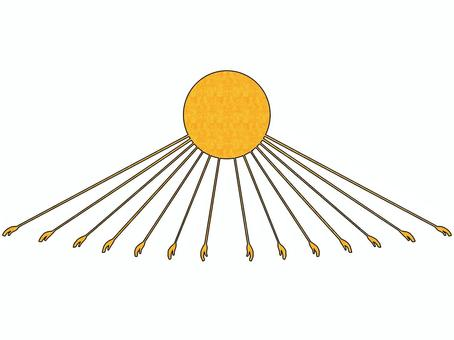 太陽神
アトン
太陽神
ラー
アモン＝ラー
唯一神
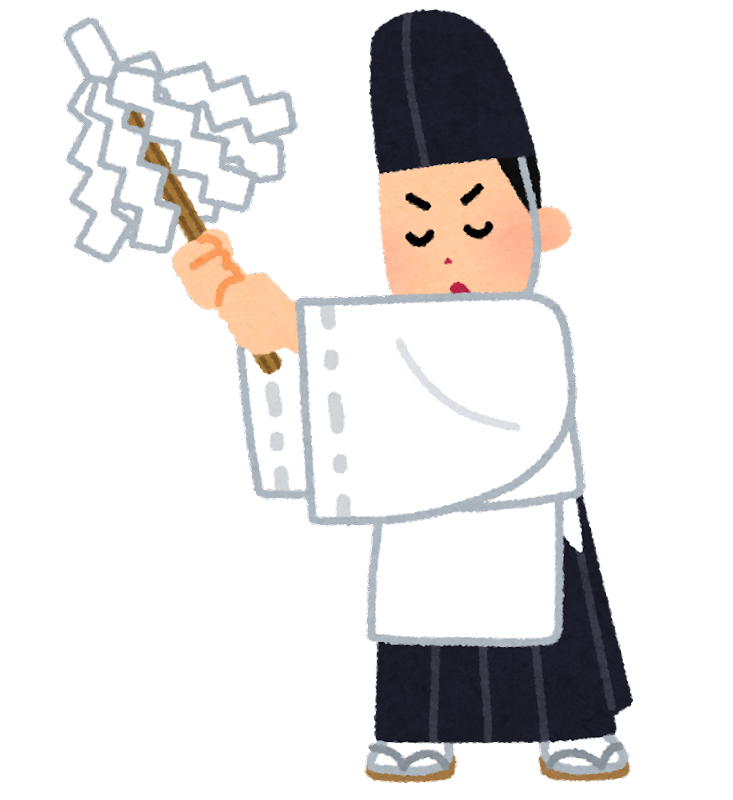 新王国
遠征の際、信仰されたのが…
遠征前に勝利祈願
アモン神
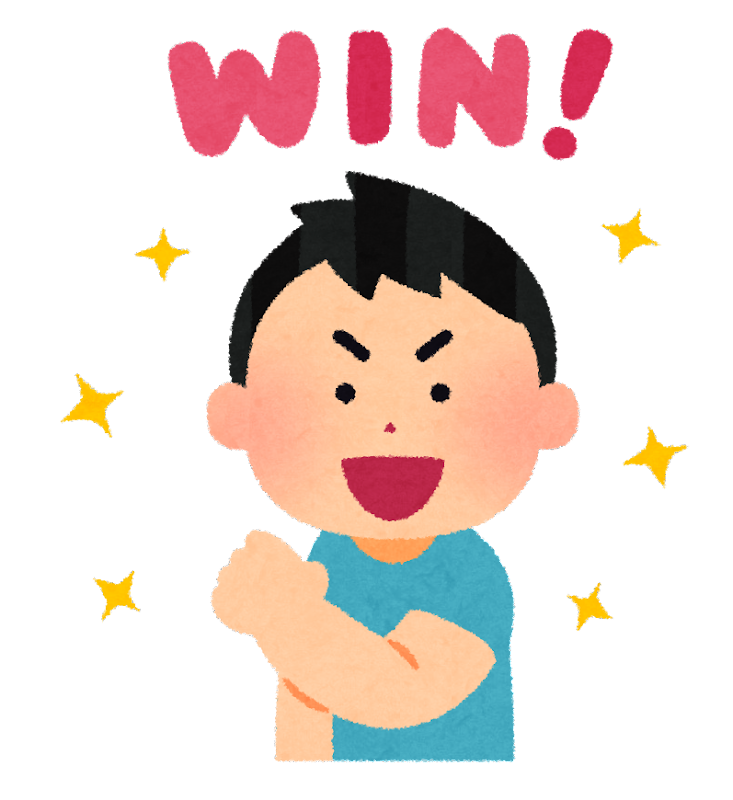 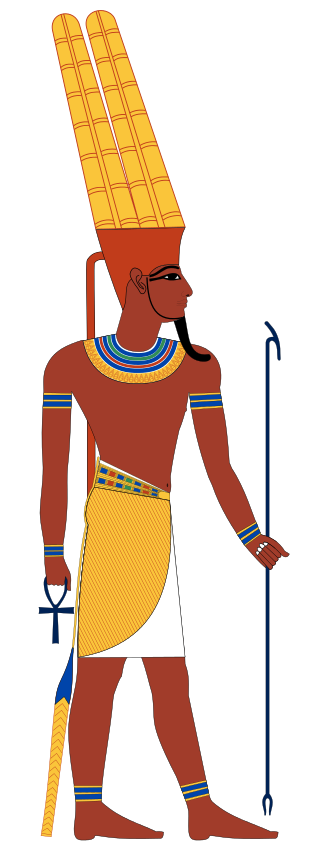 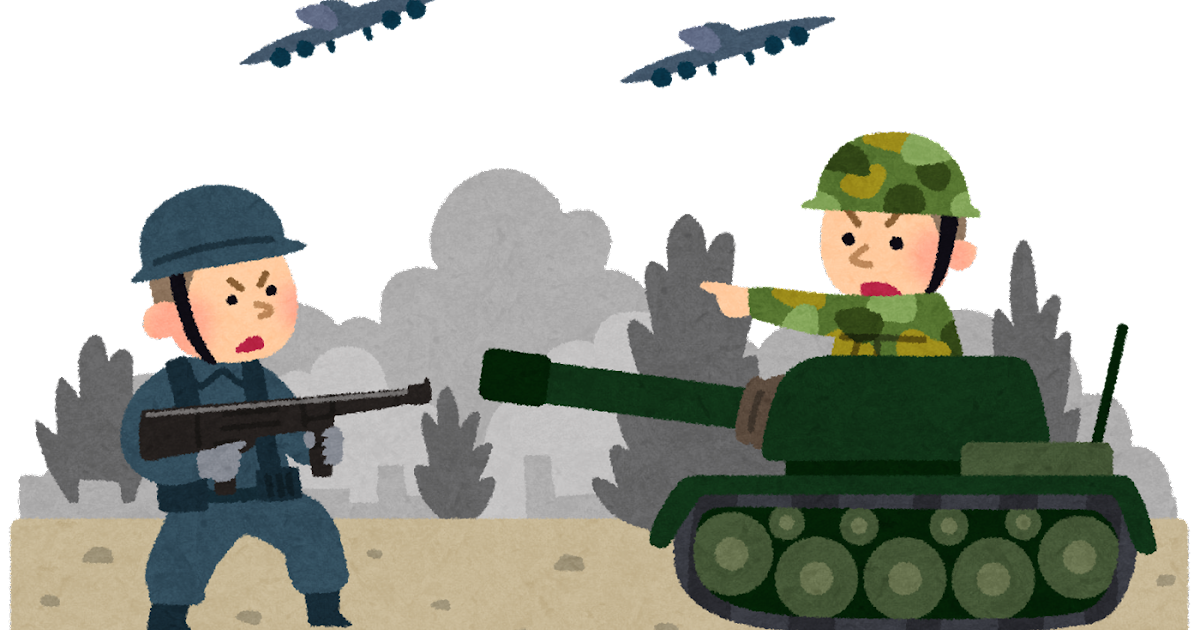 遠征に勝利
神官団
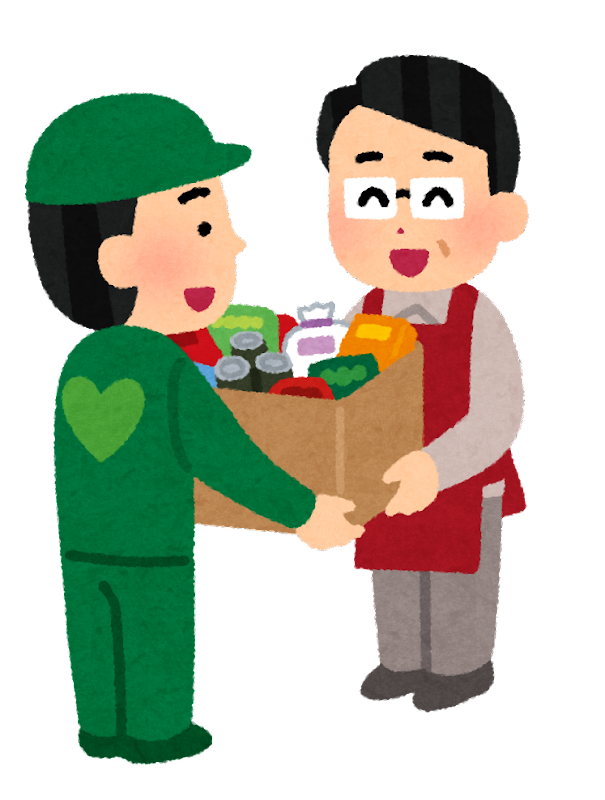 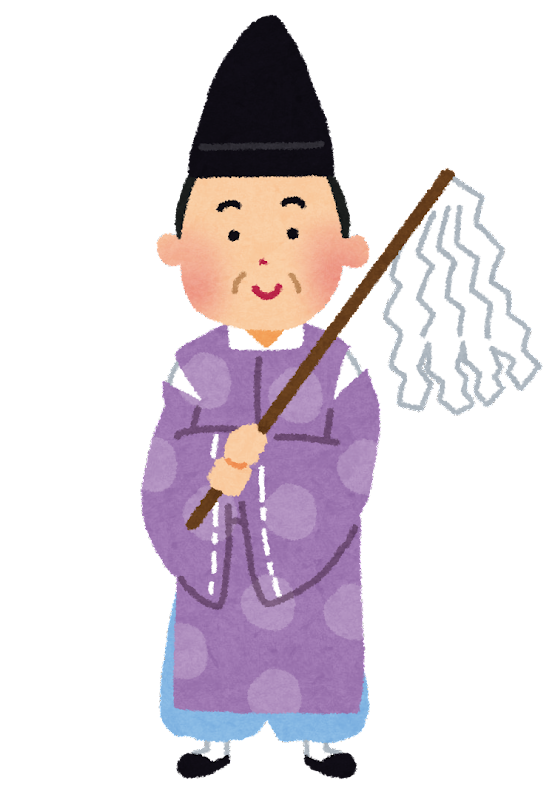 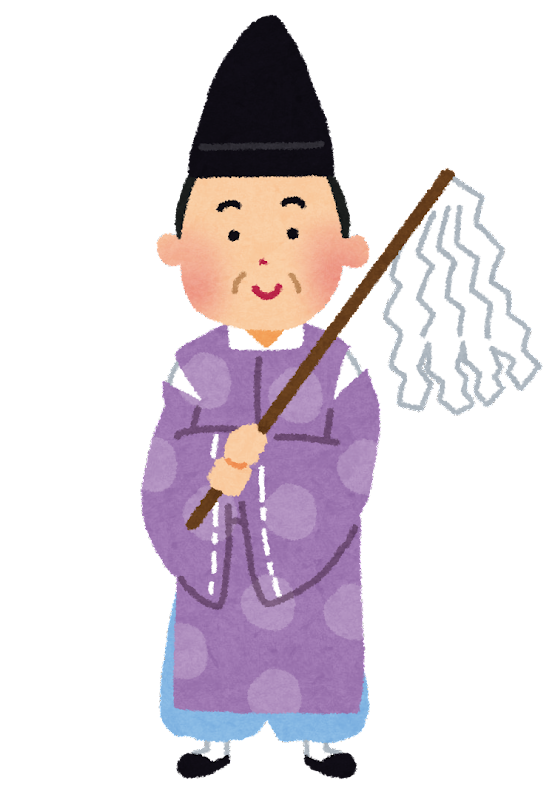 戦利品を贈呈
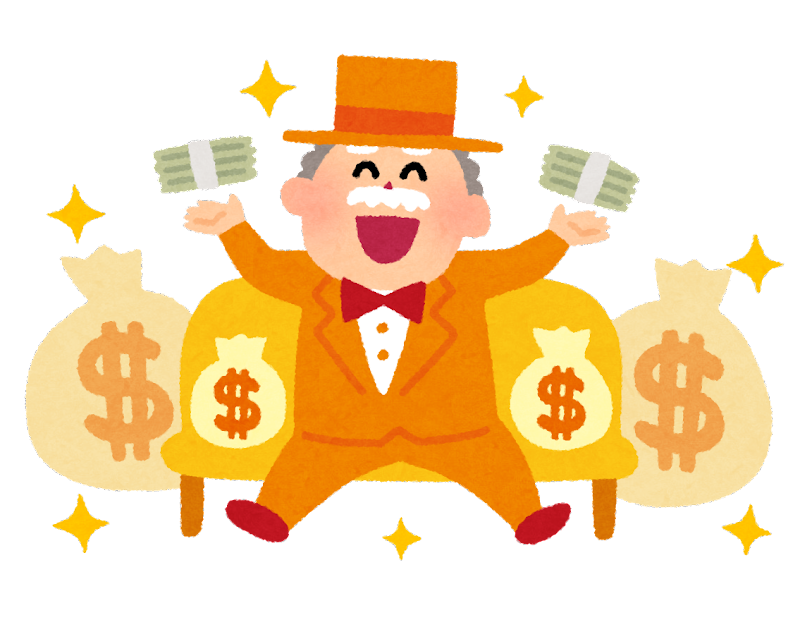 財産を拡大
新王国
アトン神
アモン神
他の神々も否定
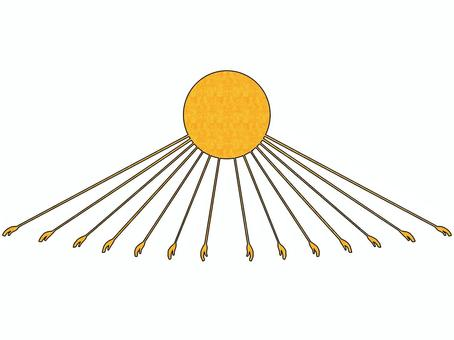 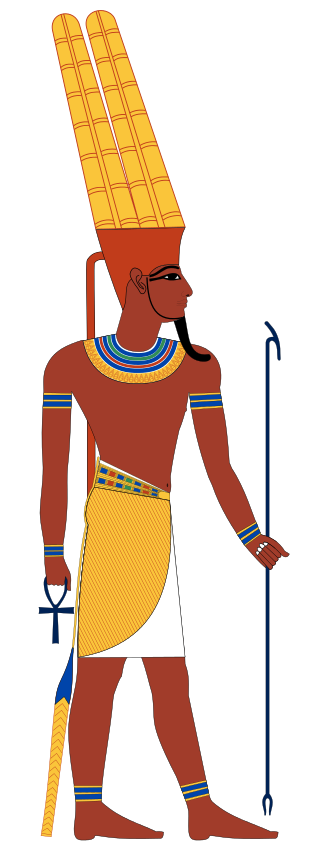 唯一神
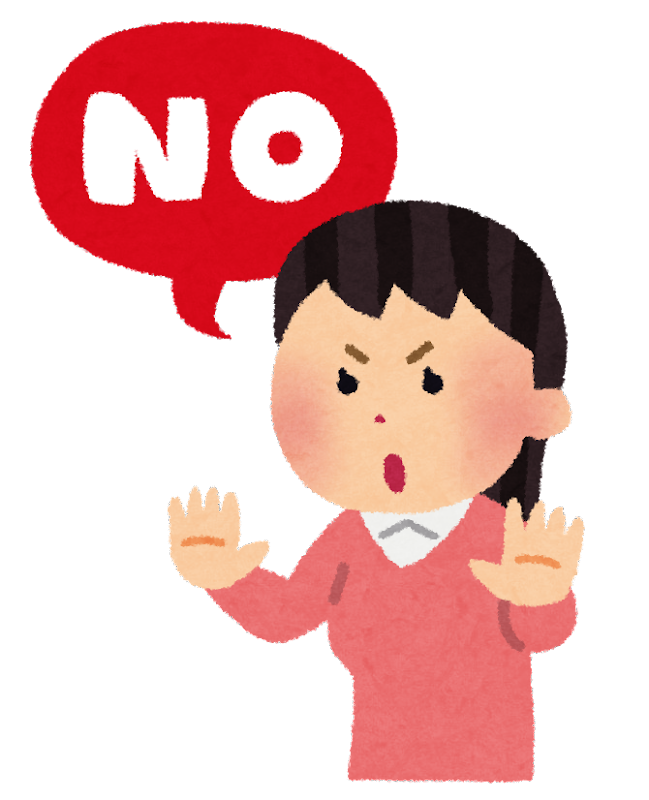 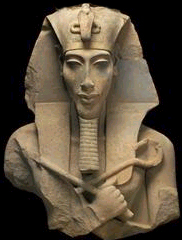 神様こいつだけだ！
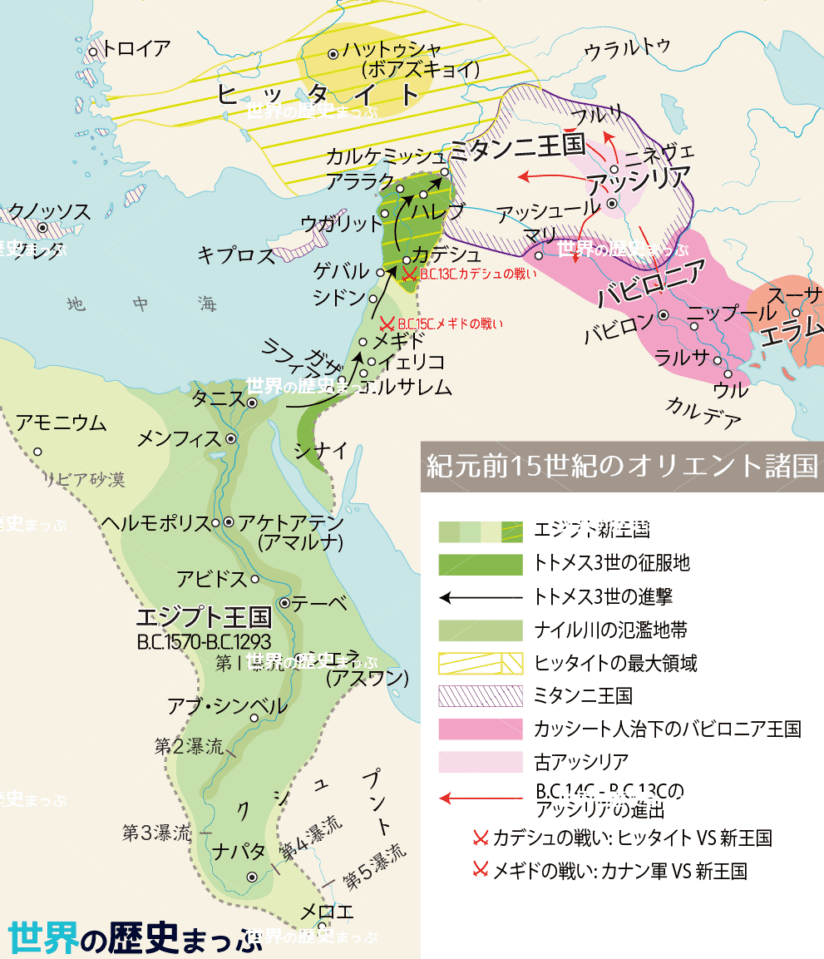 古王国
メンフィス
中・新王国
アメンホテプ時代
テーベ
テル・エル・アマルナ
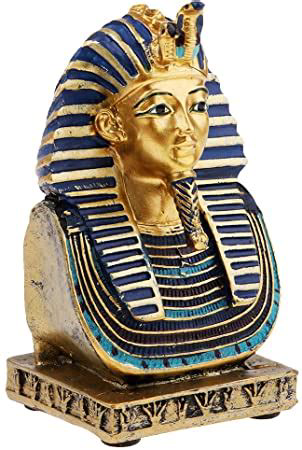 改革後
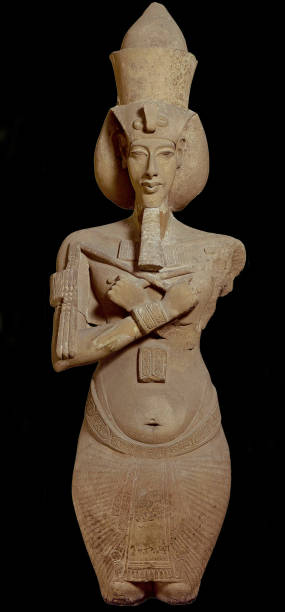 改革前
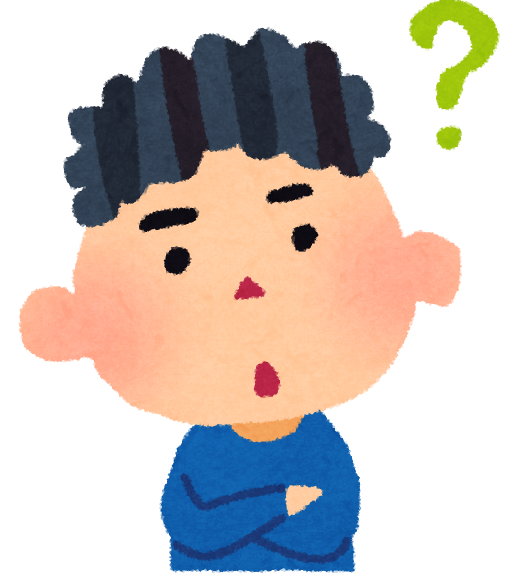 何が違うかな？
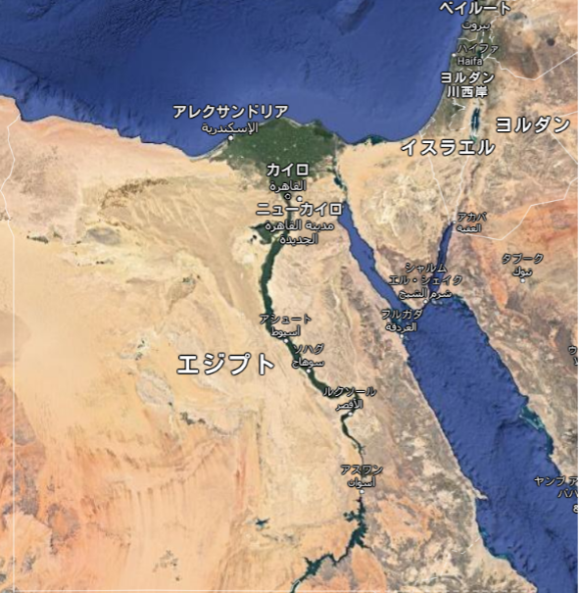 地中海
シナイ半島
紅海
エジプト文明
（エジプトはナイルの賜物）
→　ファラオによる統一
ノモス成立
古王国
→　メンフィス、ピラミッド（クフ王など）
中王国
→　テーベ、ヒクソスの侵入（馬と戦車）
新王国
→　テーベ、
　　アメンホテプ4世（イクナートン）
　　　テル・エル・アマルナに遷都
　　　アマルナ美術、アトン神